SỞ GIÁO DỤC VÀ ĐÀO TẠO BÌNH ĐỊNH
TRƯỜNG PTDTNT THCS & THPT VÂN CANH
GIÁO VIÊN: VÕ THỊ HOA
Đặt vấn đề
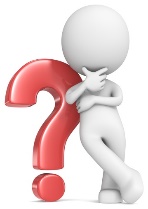 Phần lớn năng lượng đang được con người sử dụng là dạng năng lượng nào?
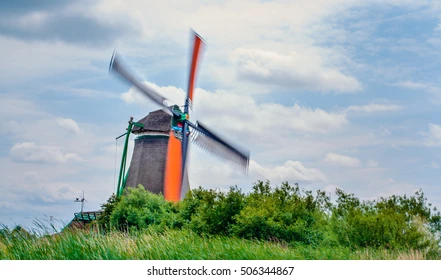 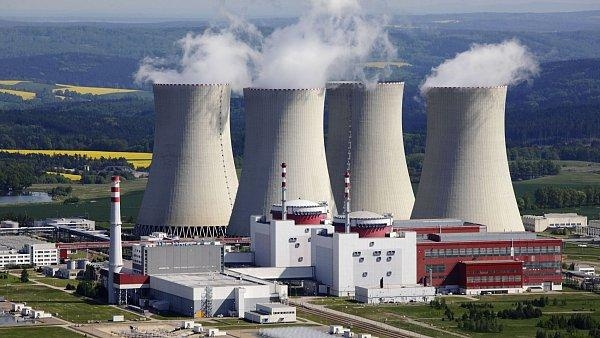 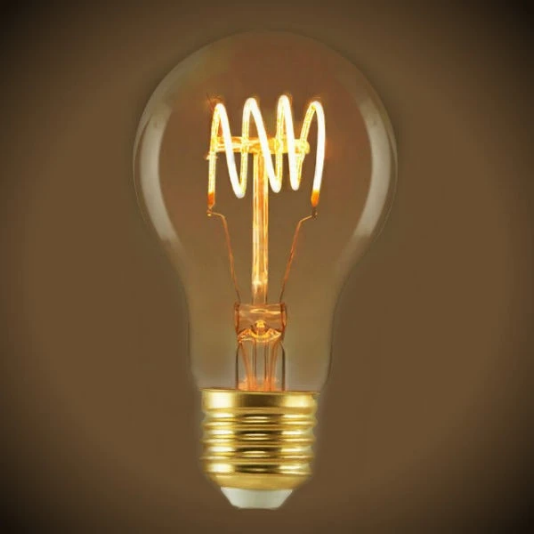 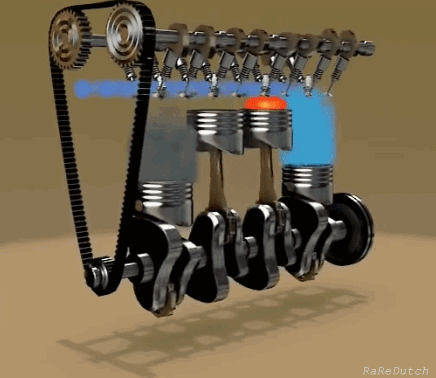 Năng lượng hạt nhân?
Điện năng?
Nhiệt năng?
Cơ năng?
Thật ra, phần lớn năng lượng mà con người đang sử dụng được khai thác từ nội năng. Vậy, nội năng là gì?
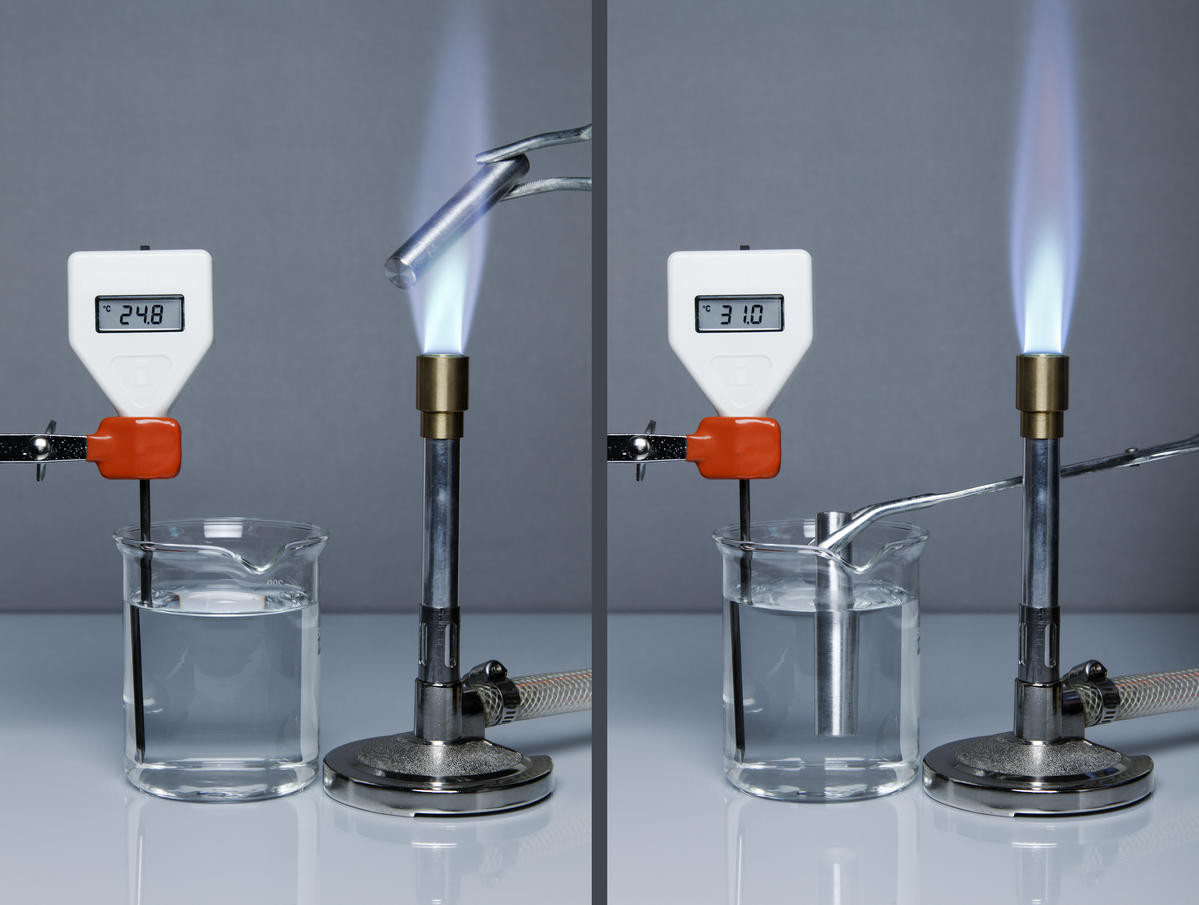 Bài 2:
NỘI NĂNG – NGUYÊN LÝ I NHIỆT ĐỘNG LỰC HỌC
NỘI DUNG BÀI HỌC
Thảo luận
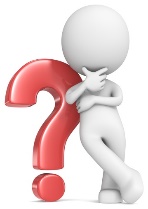 Các nguyên tử, phân tử cấu tạo nên vật chất có động năng, thế năng không? Vì sao?
Chất khí
Chất lỏng
Chất rắn
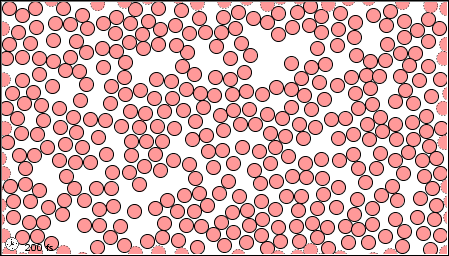 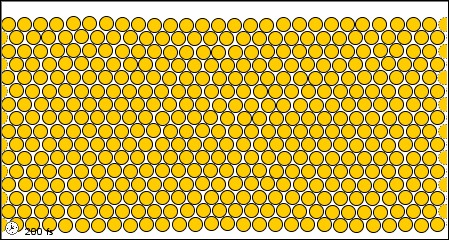 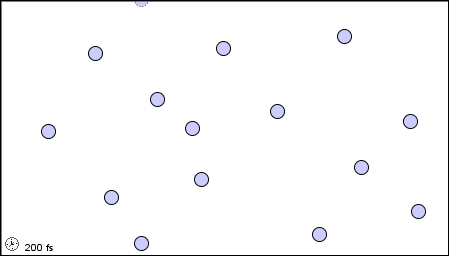 Các phân tử chuyển động hỗn độn không ngừng  động năng phân tử
Giữa các phân tử có lực tương tác và khoảng cách  thế năng phân tử
1. Nội năng của một vật
Trong nhiệt động lực học, người ta gọi:
 Tổng động năng và thế năng của các phân tử cấu tạo nên vật là nội năng của vật.
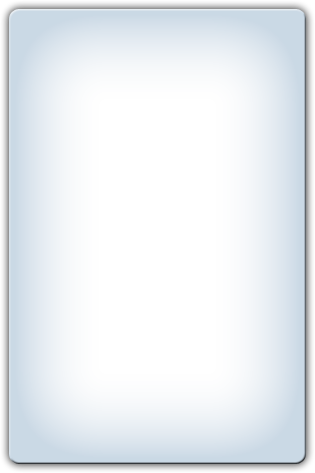 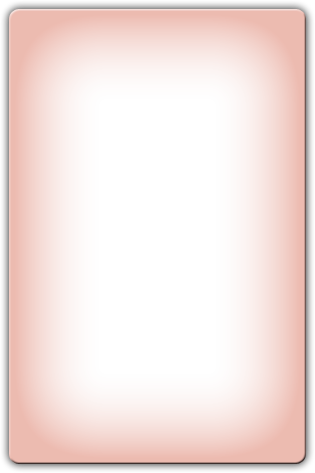 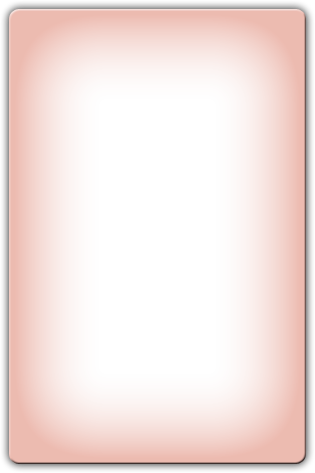 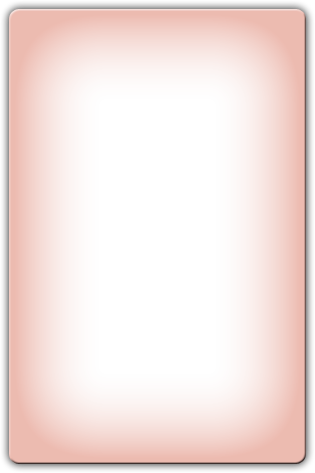 I
Động năng
 phân tử.
Thế năng
 phân tử
KHÁI NIỆM NỘI NĂNG
Nội năng
║
+
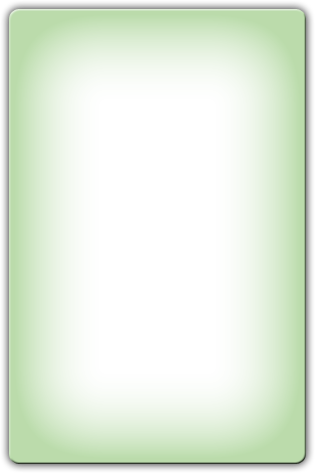 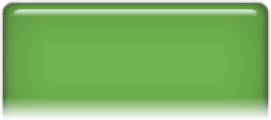 Kí hiệu : U .	
Đơn vị : Jun ( J )
Thảo luận
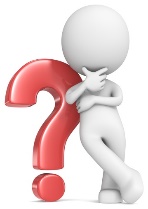 Hãy chứng tỏ nội năng của một vật phụ thuộc vào nhiệt độ và thể tích
Ví dụ: vật rắn
Động năng của các phân tử thay đổi.
Vận tốc chuyển động hỗn độn 
của các phân tử thay đổi
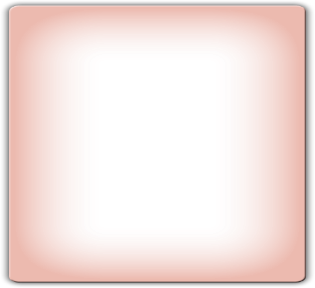 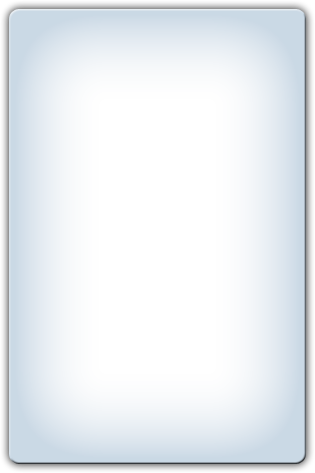 Nhiệt độ
Thay đổi
Ví dụ: khối khí
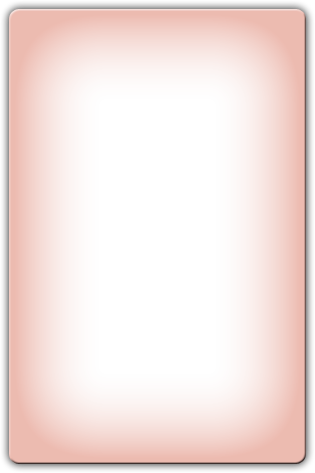 Khoảng cách giữa các phân tử thay đổi
Thể tích
Thế năng tương tác thay đổi.
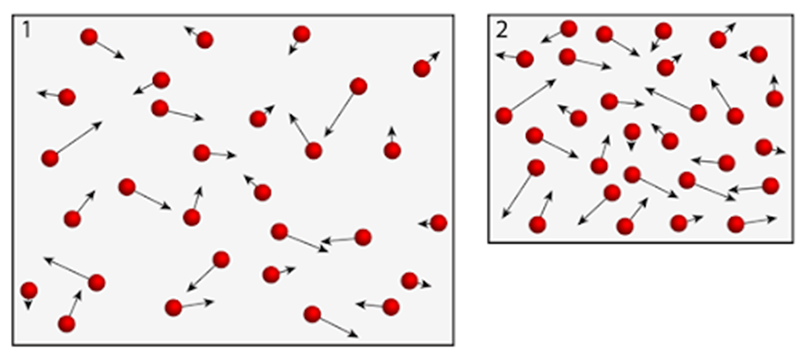 Thay đổi
Nội năng của một vật phụ thuộc vào nhiệt độ và thể tích: U = f(T, V).
2. Thí nghiệm về mối liên hệ nội năng của vật với năng lượng của các phân tử cấu tạo nên vật.
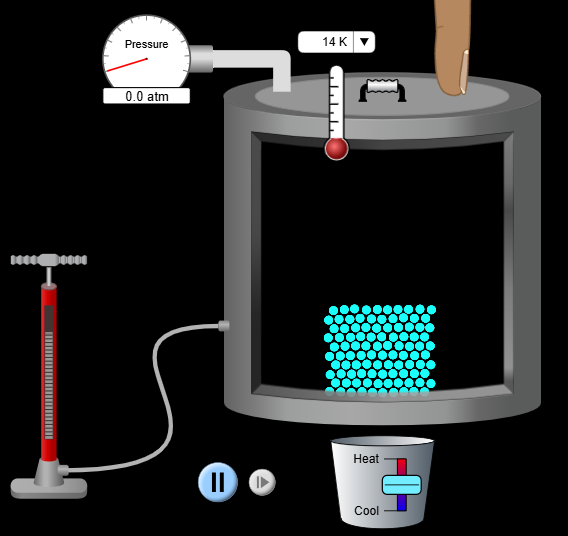 I
KHÁI NIỆM NỘI NĂNG
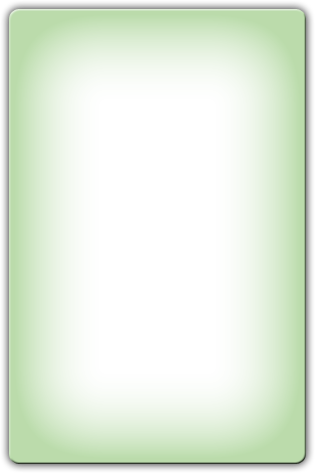 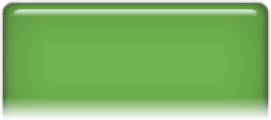 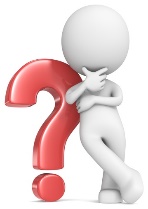 [Speaker Notes: Theo các em, nội năng của một vật có thể thay đổi được không?]
1. Cách làm thay đổi nội năng
VD: cọ xát miếng kim loại
VD: nén pittông, khí nóng lên
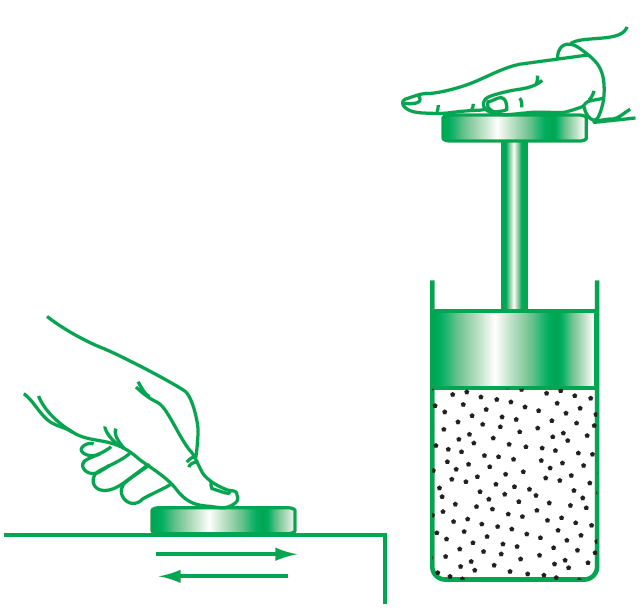 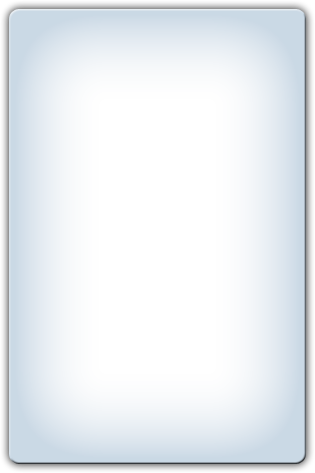 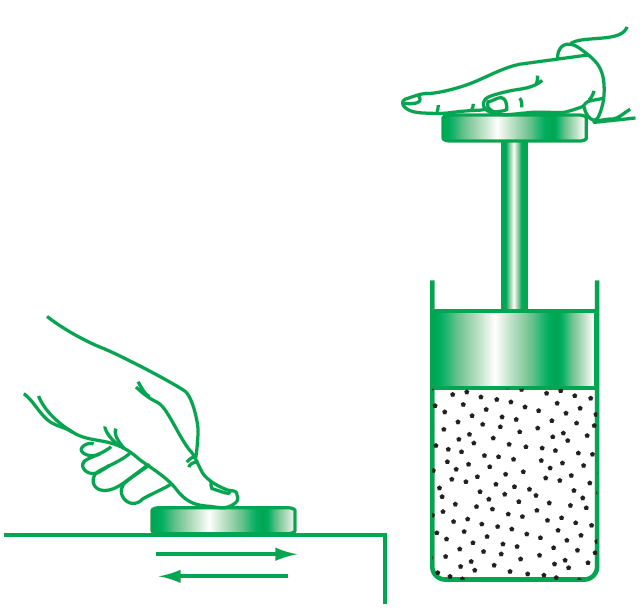 II
ĐỊNH LUẬT I CỦA NHIỆT ĐỘNG LỰC HỌC
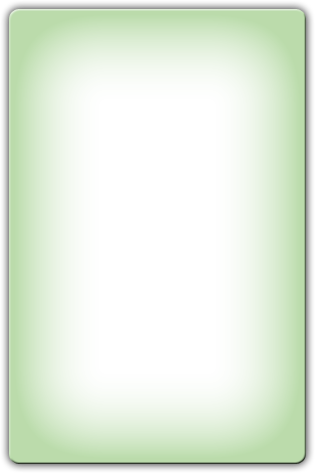 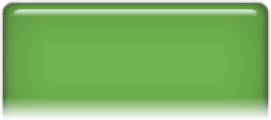 Miếng kim loại nóng lên 
→ U thay đổi. (U tăng)
Thể tích khí giảm. Khí nóng lên
→ U thay đổi (U tăng)
 Thực hiện công, dẫn đến thay đổi nội năng
Vận dụng
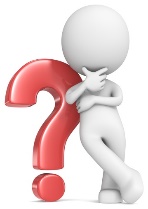 Giải thích vì sao khi bơm xe được một lúc thì ống bơm bị nóng lên?
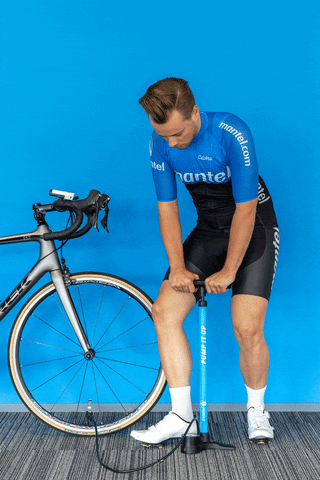 Thực hiện công, dẫn đến tăng nội năng
1. Cách làm thay đổi nội năng
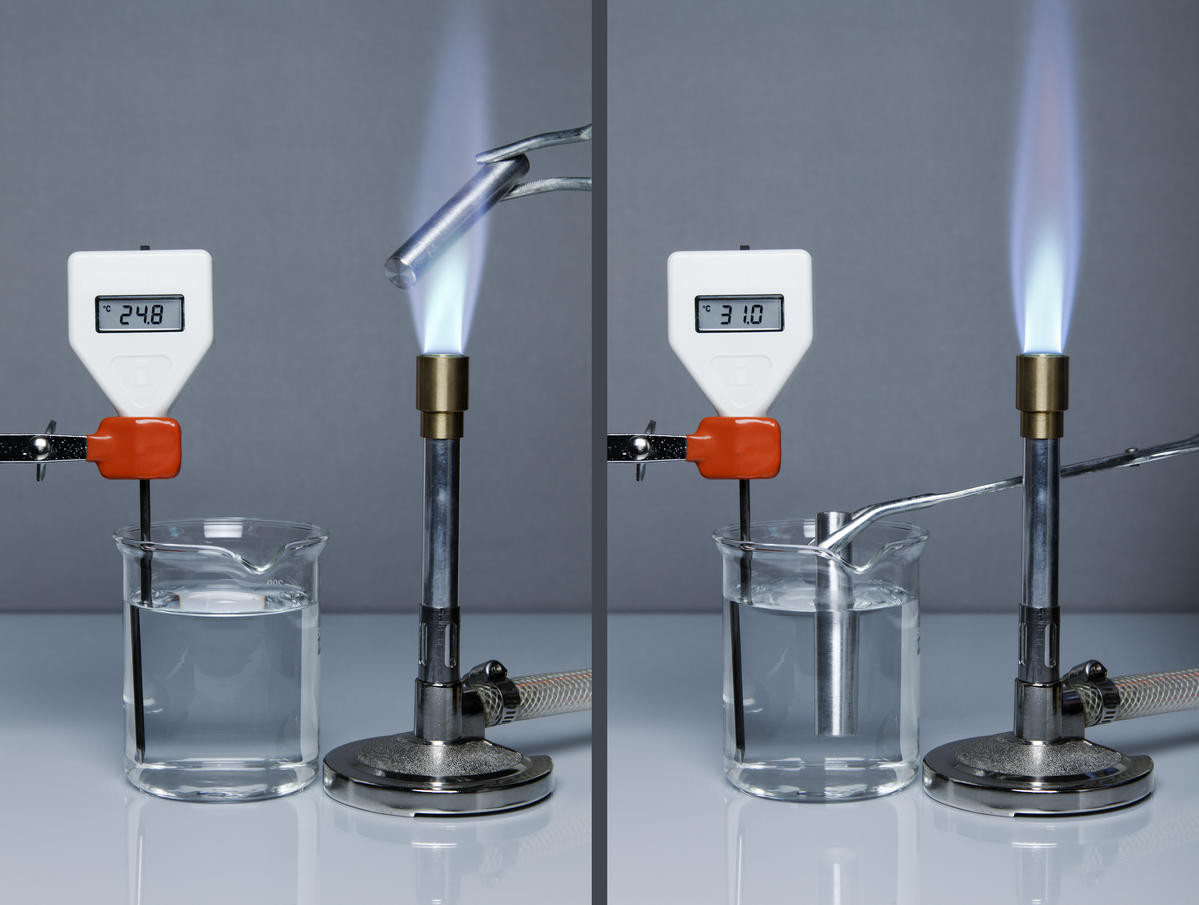 Ví dụ: Nung nóng thanh kim loại. Bỏ vào cốc nước
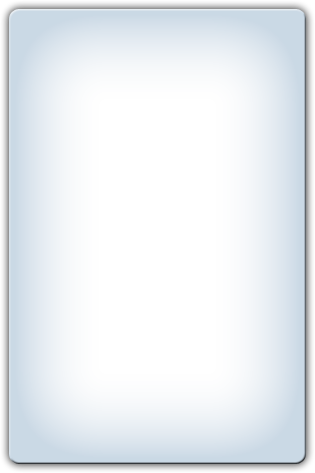 II
ĐỊNH LUẬT I CỦA NHIỆT ĐỘNG LỰC HỌC
+ Nhiệt độ của nước tăng (từ 24,8oC  31oC).
Nội năng của các phân tử nước tăng
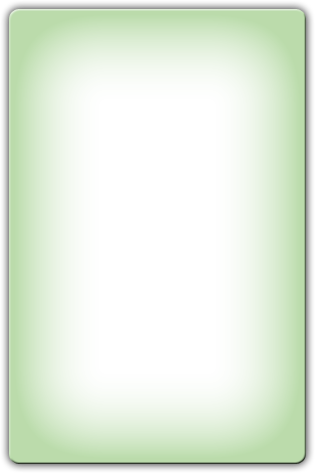 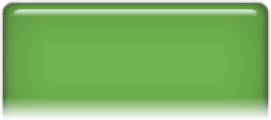 +  Miếng kim loại nguội đi cho thấy nội năng của miếng kim loại giảm
Truyền nhiệt, dẫn đến thay đổi nội năng
Vận dụng
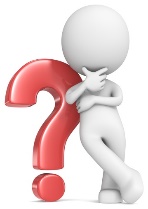 Hãy so sánh sự thực hiện công và sự truyền nhiệt ?
Giống: Sự thực hiện công và sự truyền nhiệt đều làm thay đổi nội năng
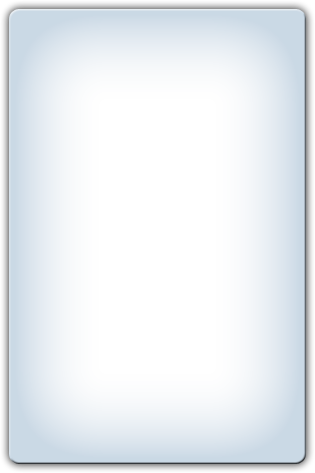 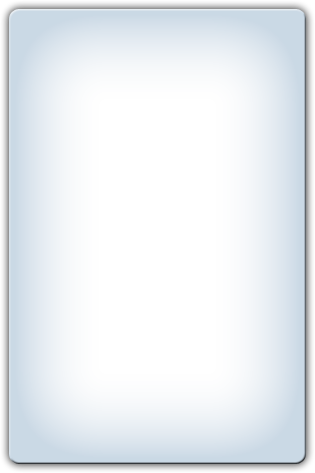 Sự truyền nhiệt
Thực hiện công
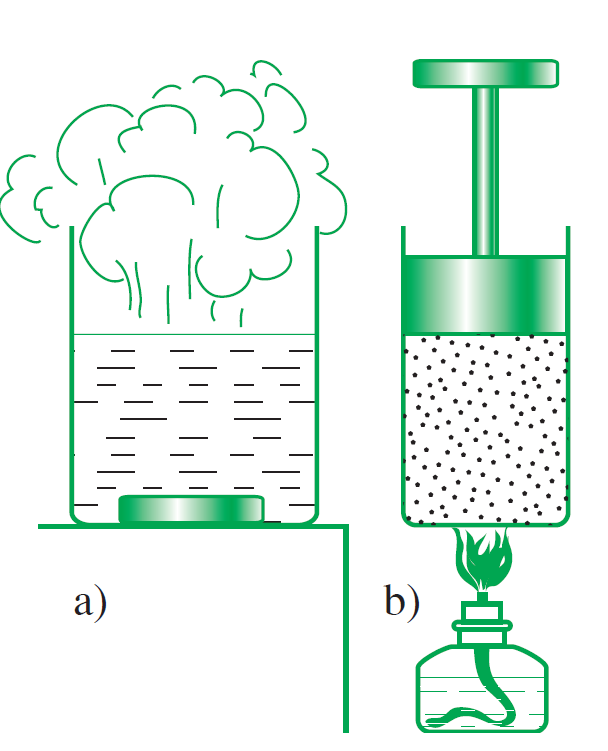 Ngoại lực không thực hiện công lên vật
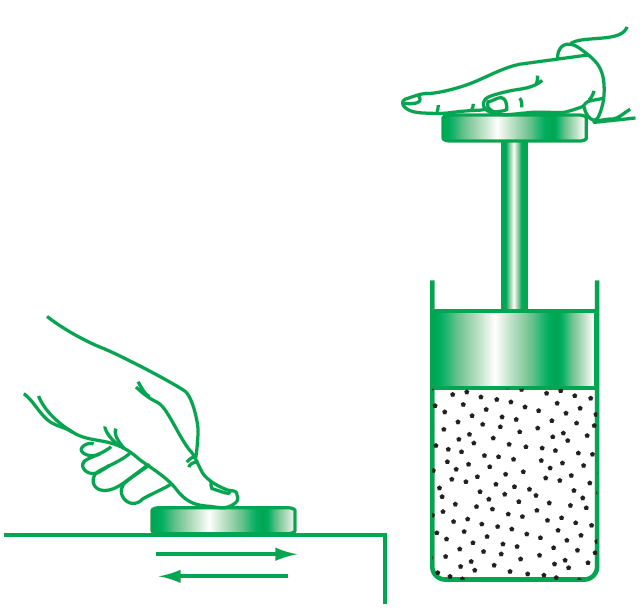 Ngoại lực thực hiện công lên vật.
Không có sự chuyển hóa năng lượng từ dạng này sang dạng khác.
Có sự chuyển hóa năng lượng từ cơ năng sang nội năng.
Vận dụng
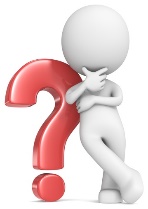 Hãy so sánh công và nhiệt lượng ?
Giống: Công và nhiệt lượng đều là số đo sự thay đổi năng lượng
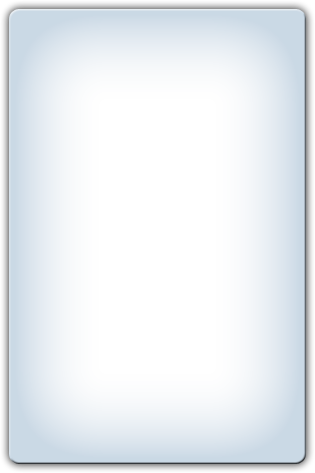 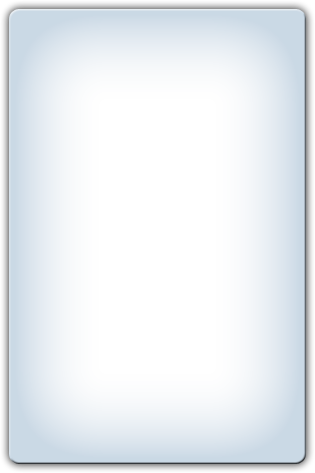 Nhiệt lượng
Công
Nhiệt lượng là phần nội năng mà vật nhận được hay mất đi trong quá trình truyền nhiệt.
Công là phần năng lượng được truyền từ vật này sang vật khác trong quá trình thực hiện công..
Thảo luận
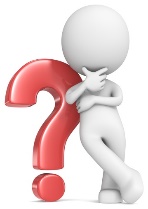 Có những hình thức truyền nhiệt nào? Nêu ví dụ
Đối lưu
Dẫn nhiệt
Bức xạ nhiệt
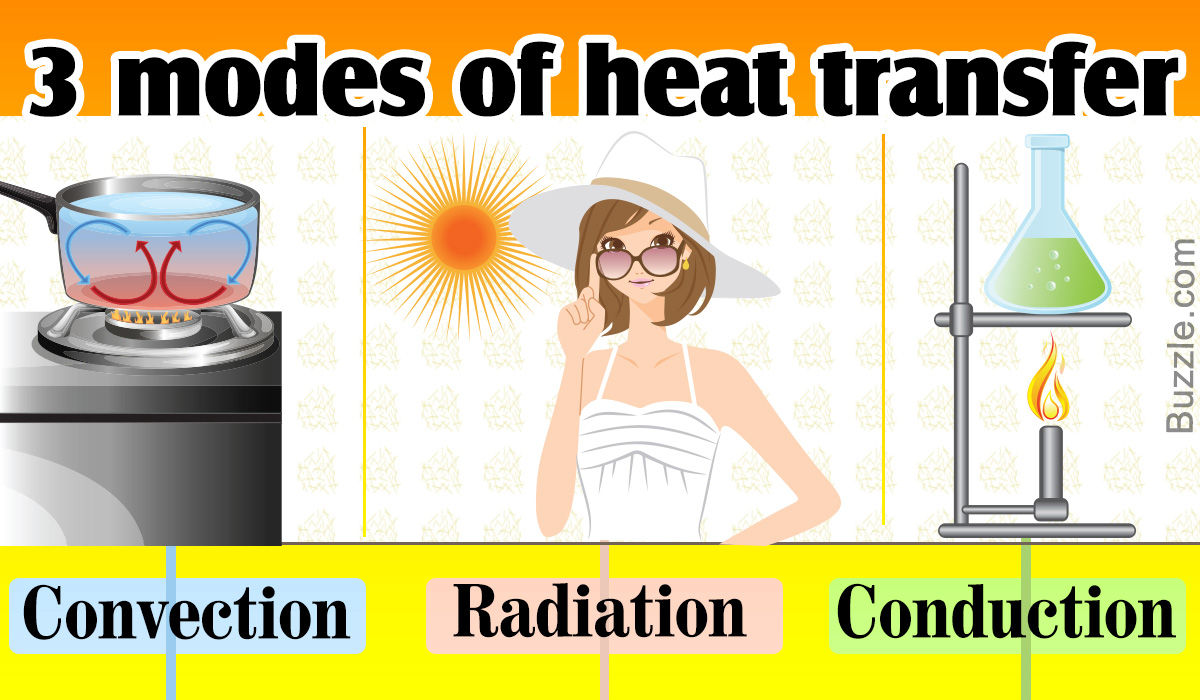 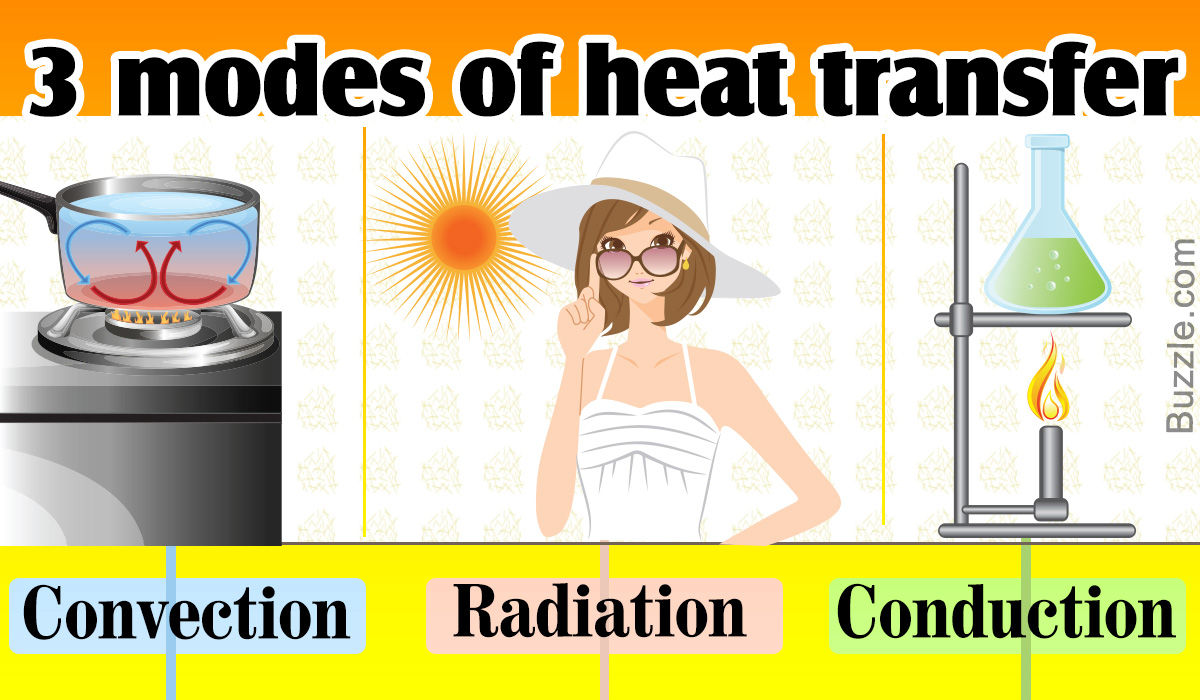 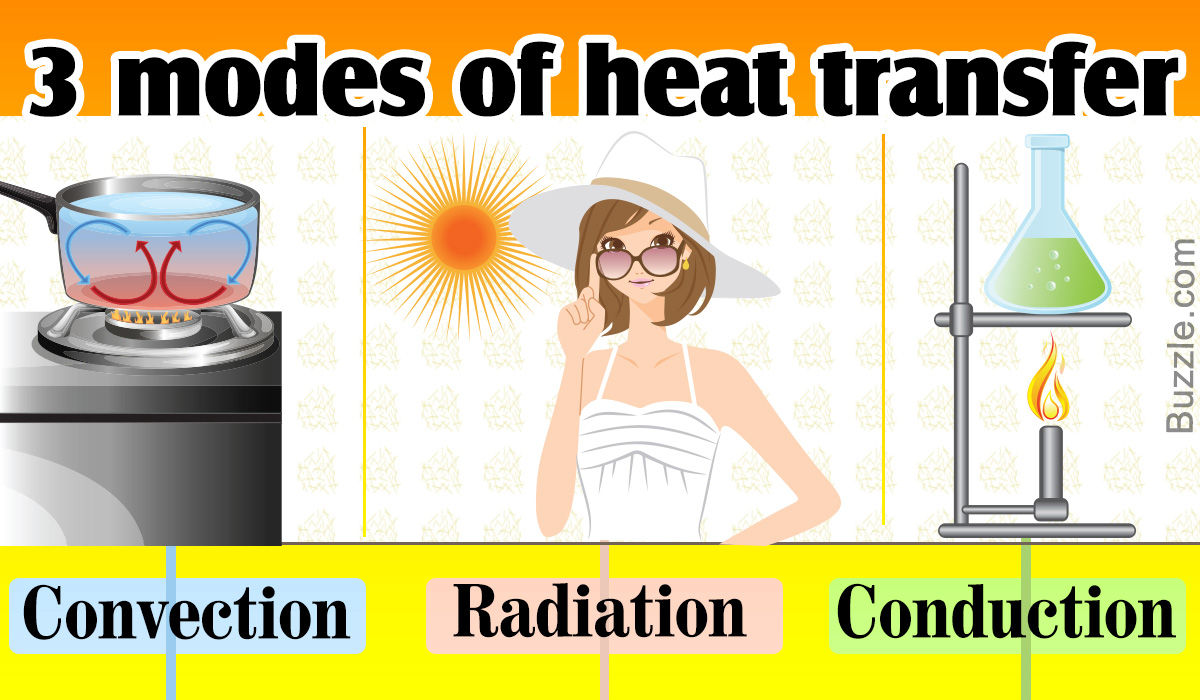 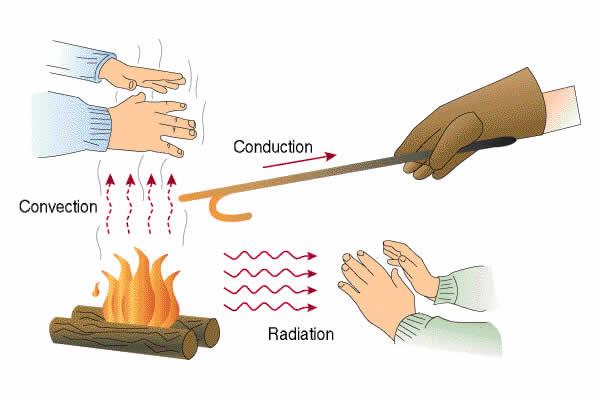 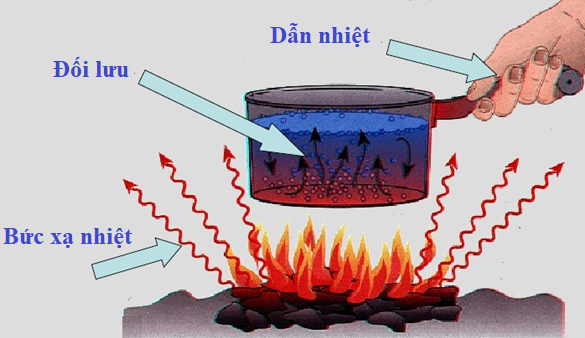 Có bao nhiêu cách làm thay đổi nội năng của một vật?
2. Truyền nhiệt.
1. Thực hiện công.
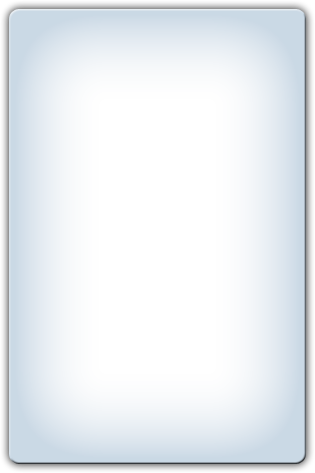 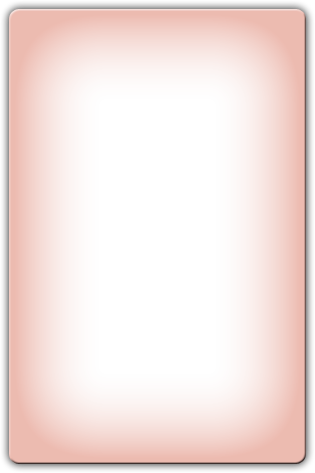 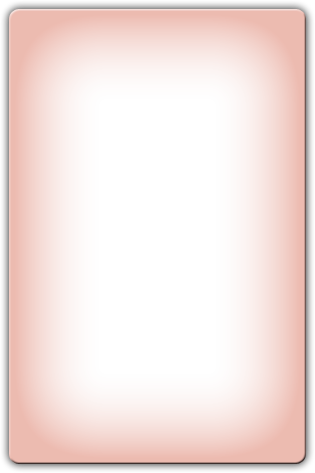 U = A
U = Q
Có 2 cách
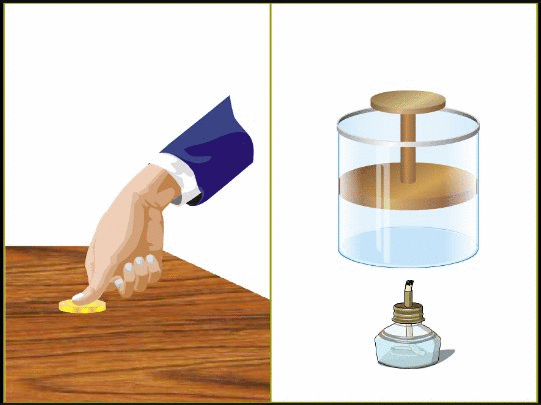 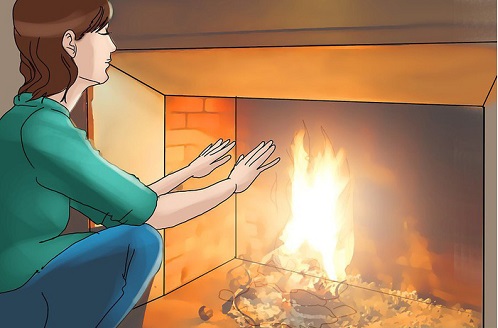 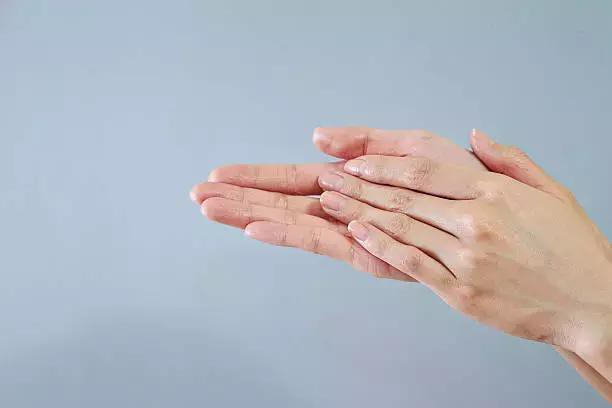 2. Định luật I của nhiệt động lực học
Độ biến thiên nội năng của vật bằng tổng công và nhiệt lượng mà vật nhận được.
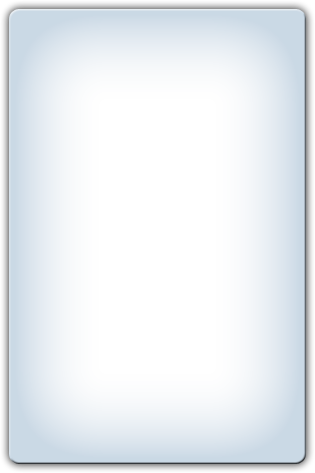 II
ĐỊNH LUẬT I CỦA NHIỆT ĐỘNG LỰC HỌC
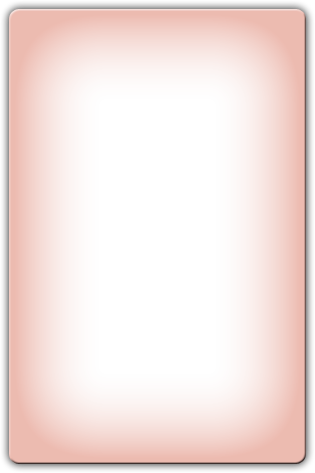 U = A + Q
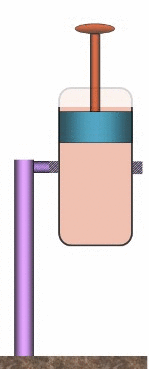 Vật vừa được nhận công vừa được truyền nhiệt
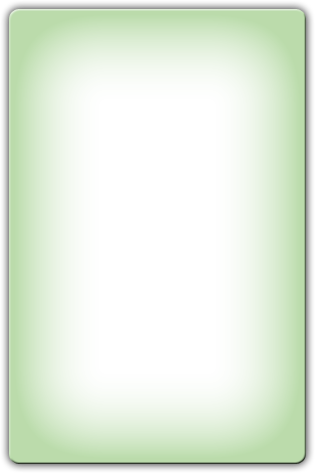 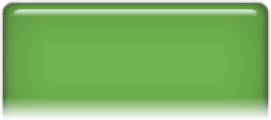 Thảo luận
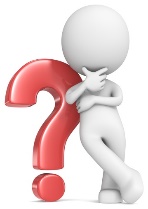 Quy ước về dấu của nhiệt lượng và công như thế nào?
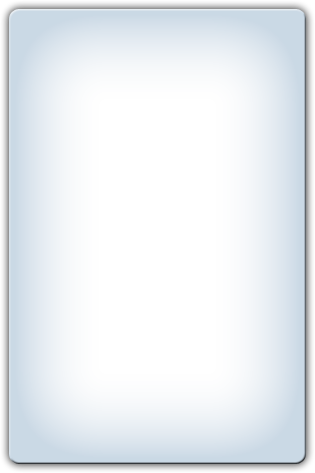 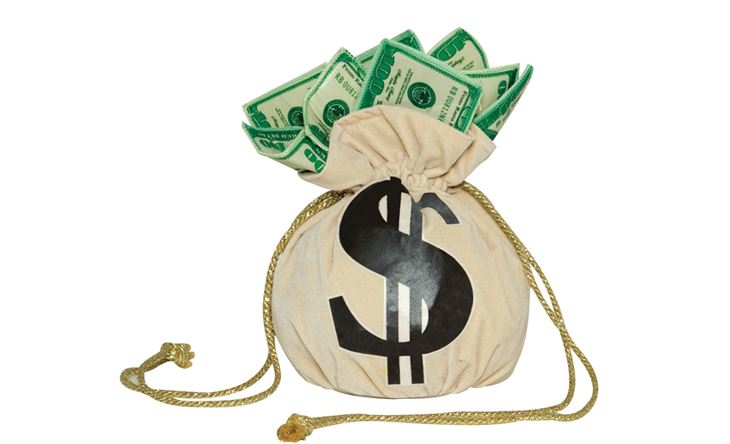 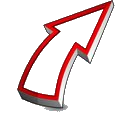 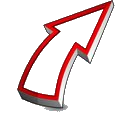 +50$
-20$
Vào: Dương
Ra: âm
Độ biến thiên = vào - ra
2. Định luật I của nhiệt động lực học
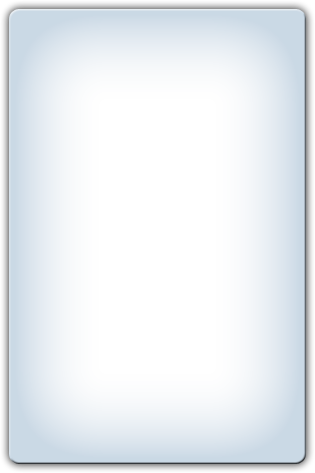 II
ĐỊNH LUẬT I CỦA NHIỆT ĐỘNG LỰC HỌC
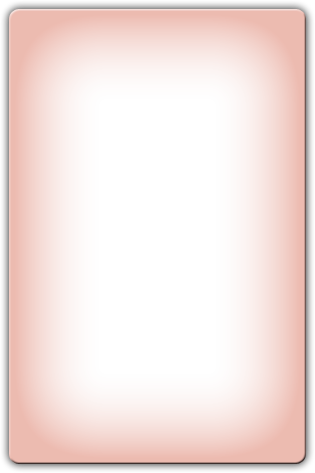 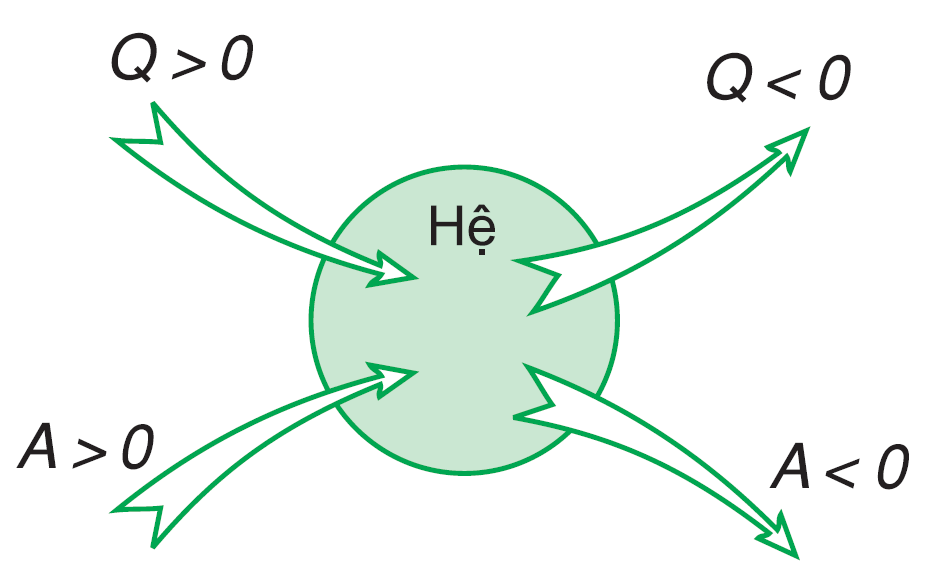 U = A + Q
Qui ước về dấu
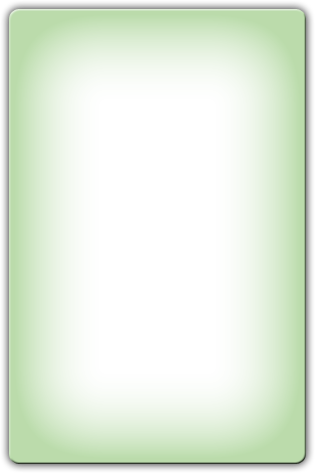 Q>0 : Hệ nhận nhiệt lượng
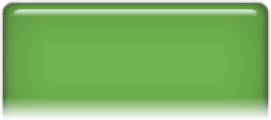 Q<0 : Hệ truyền nhiệt lượng
A>0 : hệ nhận công.
A<0 : Hệ sinh công.
Vận dụng
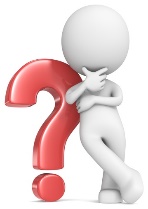 Lượng khí trong xy lanh trong hình đang thu hay truyền nhiệt lượng? Nhận công hay thực hiện công
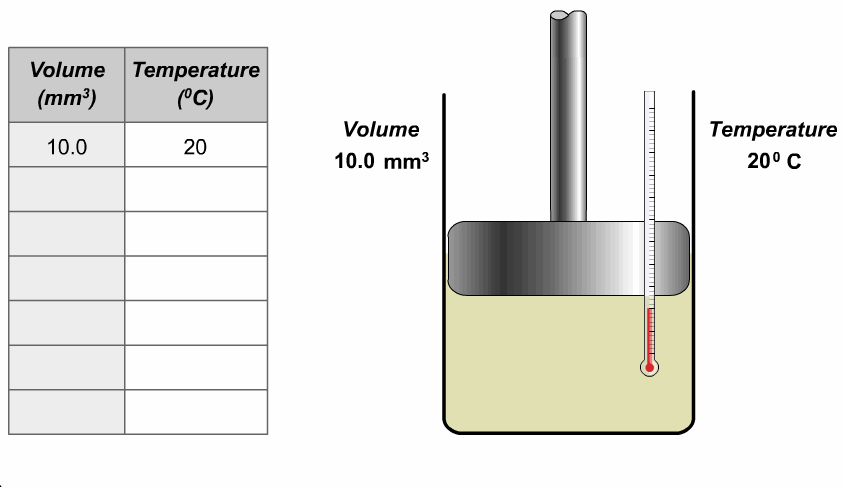 Hệ nhận lượng và thực hiện công
Vận dụng
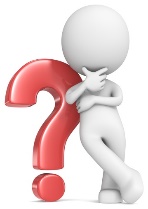 Các hệ thức sau diễn tả những quá trình nào?
U = Q khi Q > 0
    Vật nhận nhiệt lượng
    Vật truyền nhiệt lượng
U = Q khi Q < 0
    Vật nhận công
U = A khi A > 0
U = A khi A < 0
    Vật thực hiện công
U = A+Q khi Q>0 và A < 0
    Vật nhận nhiệt - thực hiện công
    Vật thực hiện công – truyền nhiệt lượng
U = A+Q khi Q<0 và A > 0
Ứng dụng
Động cơ nhiệt
Động cơ đốt trong
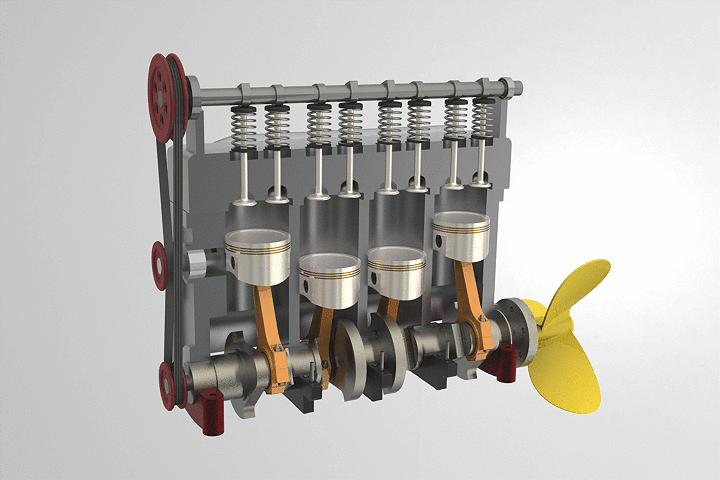 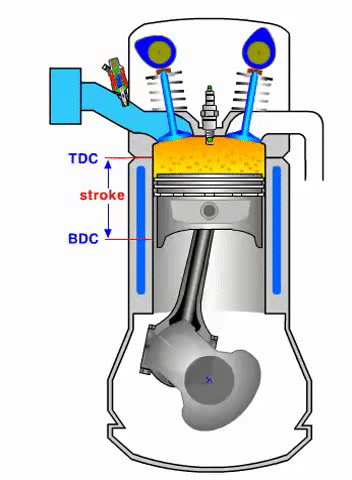 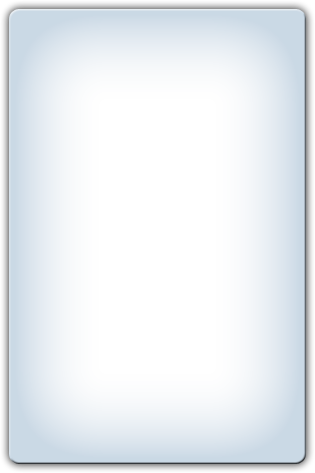 Động cơ đốt trong là một loại động cơ nhiệt tạo ra công cơ học bằng cách đốt nhiên liệu bên trong động cơ.  (nhiệt năng -> công cơ học). Động cơ xăng 4 thì là một dạng của động cơ đốt trong thường được sử dụng cho xe máy, ô tô ...
Ví dụ: nguyên tắc họat động của động cơ nhiệt:
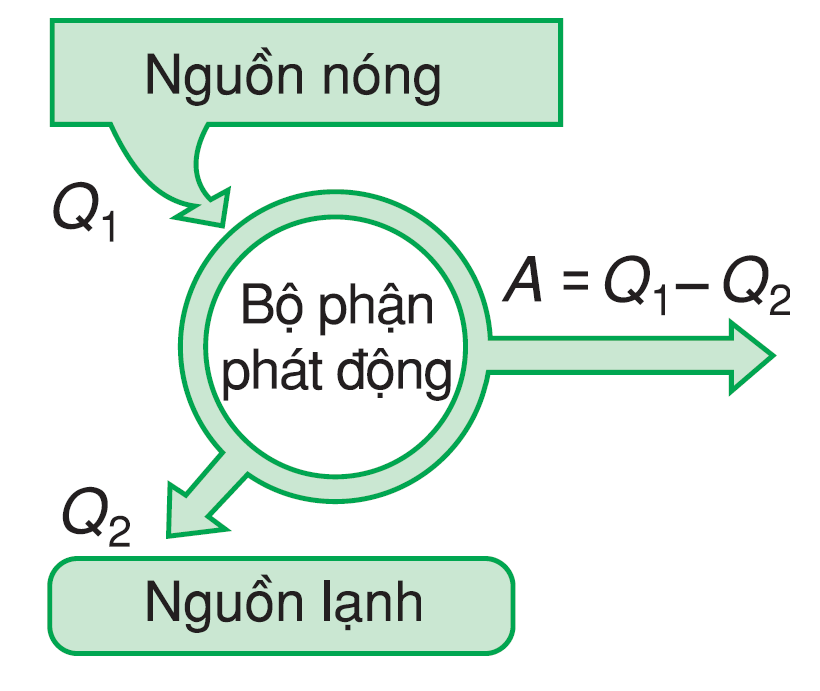 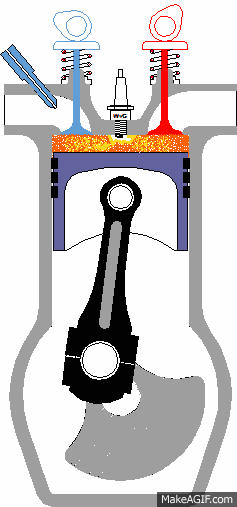 2. Nguồn lạnh: thu nhiệt do tác nhân tỏa ra.
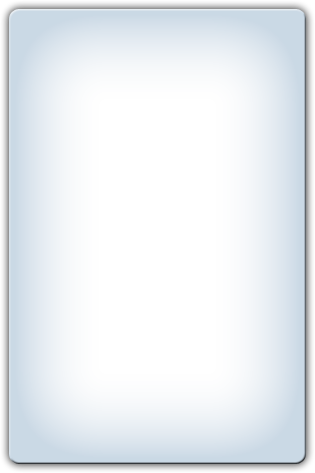 1. Nguồn nóng: cung cấp nhiệt lượng.
3. Bộ phận phát động: nhận nhiệt sinh công.
Hiệu suất của động cơ nhiệt
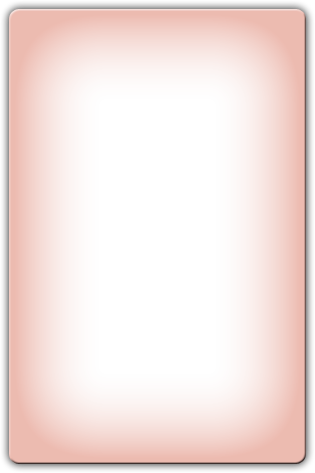 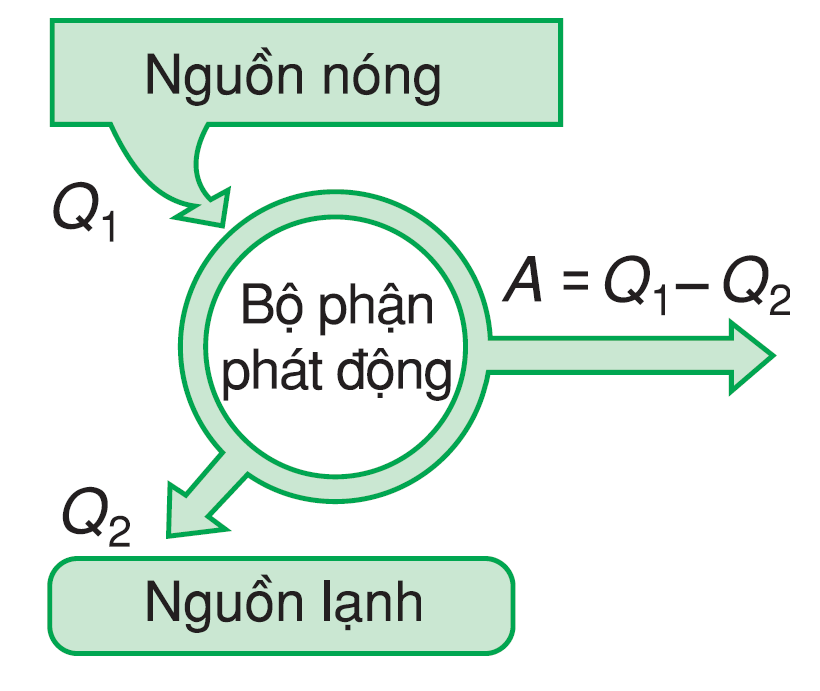 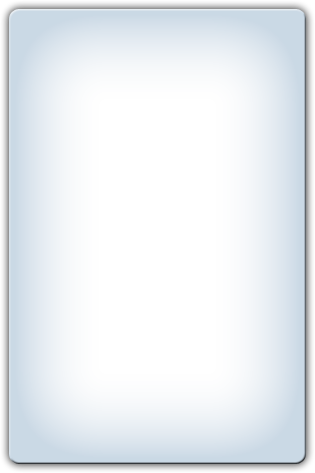 + Q1 (J): Nhiệt lượng lấy từ nguồn nóng.
+ Q2  (J): Nhiệt lượng truyền cho nguồn lạnh.
+  A = Q1 - Q2 (J): Công có ích của động cơ.
+ H (%): Hiệu suất của động cơ nhiệt
GIỚI THIỆU VỀ ĐỘNG CƠ NHIỆT
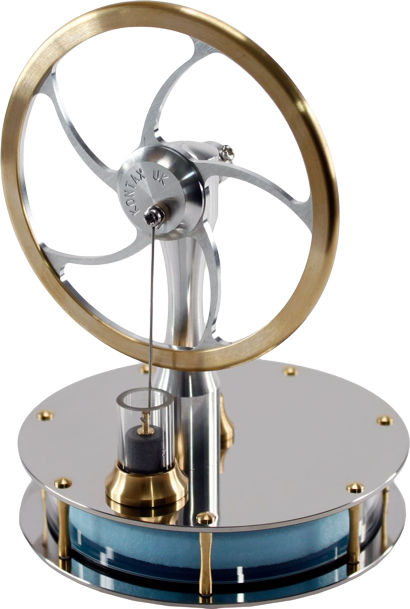 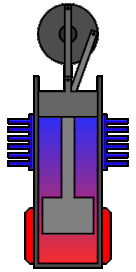 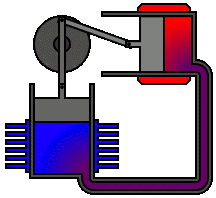 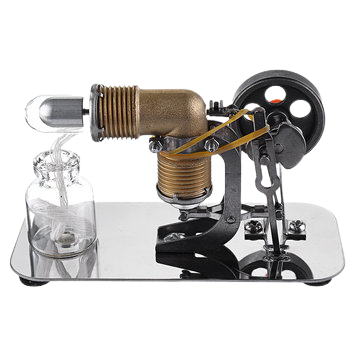 Củng cố
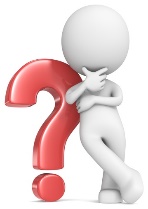 Người ta truyền cho khí trong xilanh nhiệt lượng 100 J. Khí nở ra thực hiện công 70 J đẩy pittông lên. Độ biến thiên nội năng của khí là:
A. 170 J.	
B. 30 J.	
C. -30 J	
D. -170 J
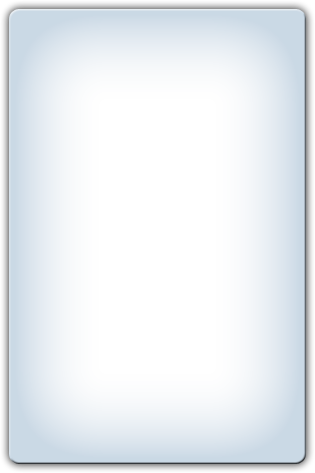